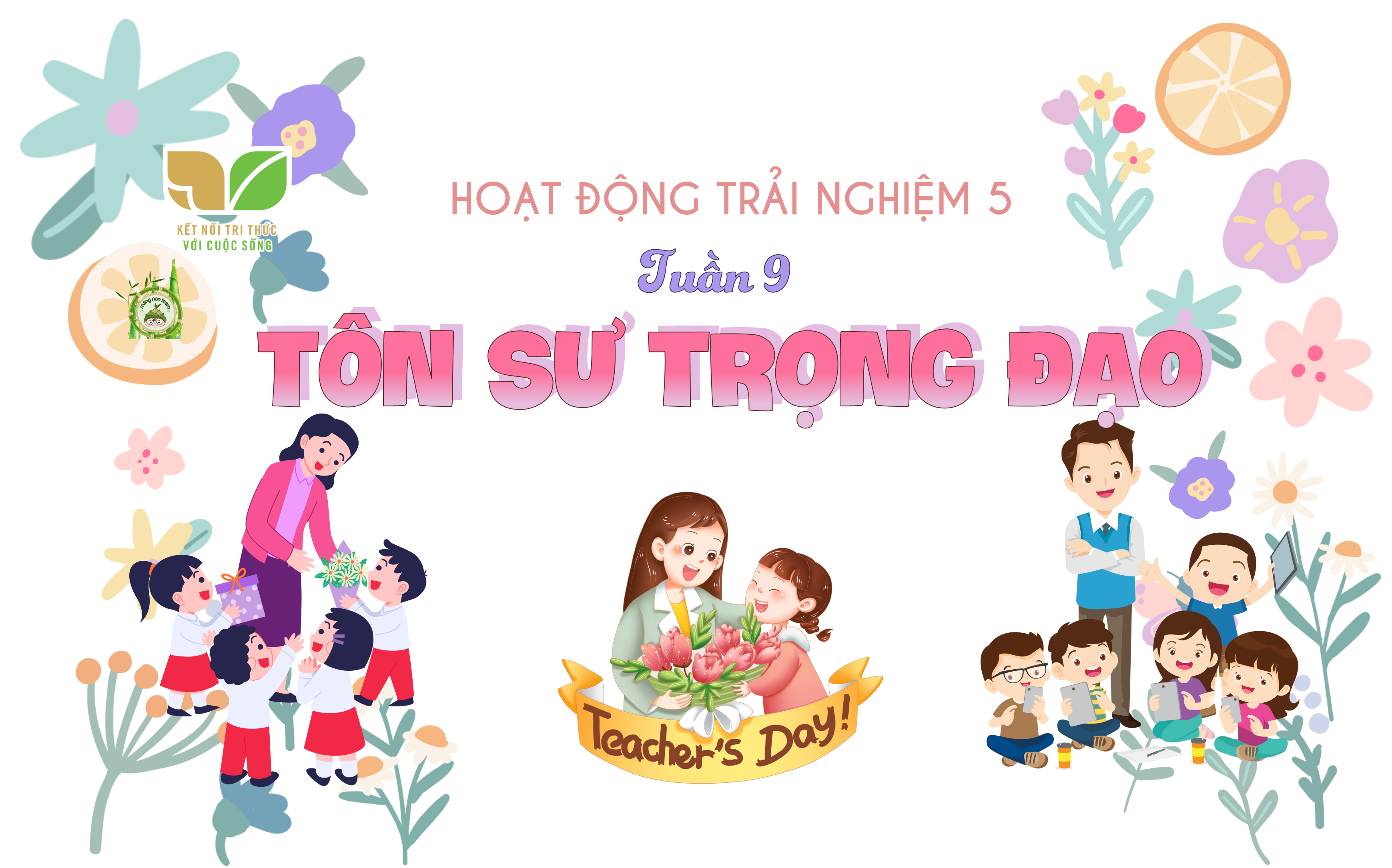 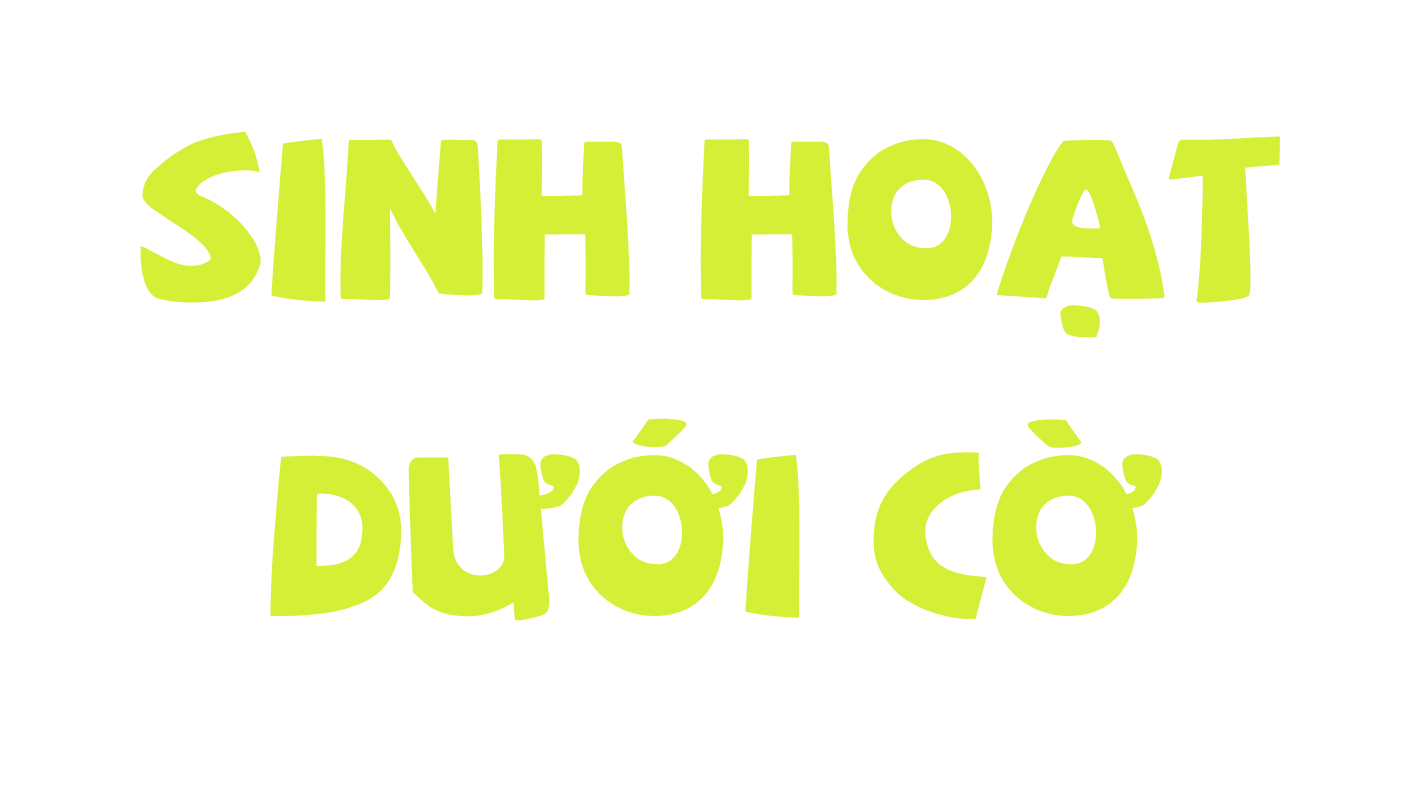 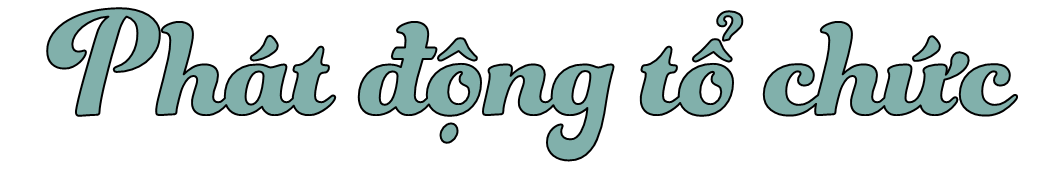 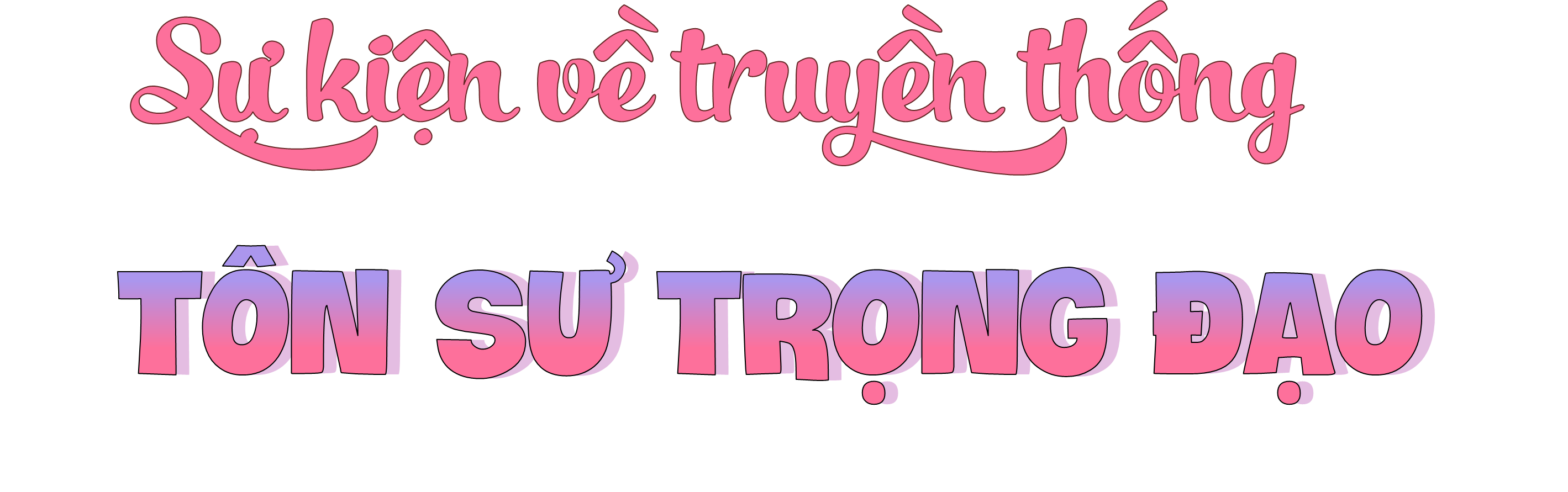 - Tham gia phát động tổ chức sự kiện về truyền thống tôn sư trọng đạo của nhà trường.
- Mỗi khối lớp nhận nhiệm vụ tổ chức các hoạt động hướng tới ngày Nhà giáo Việt Nam 20 - 11.
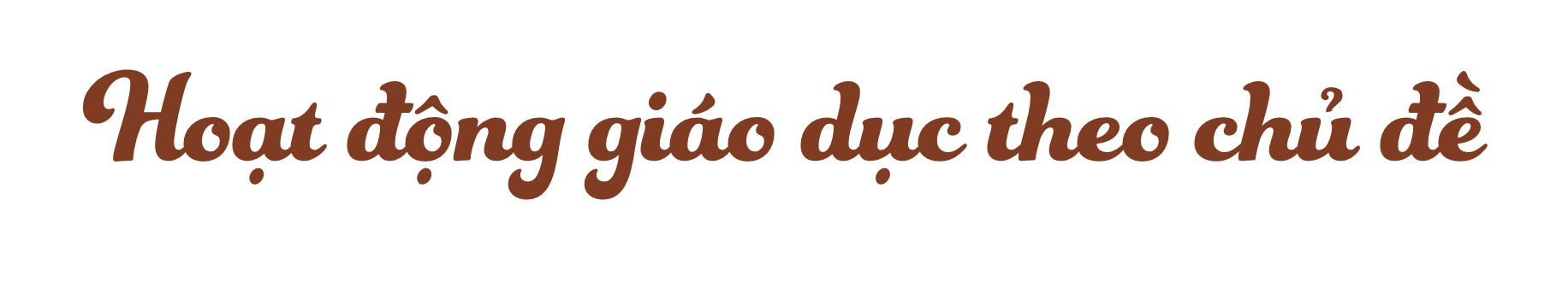 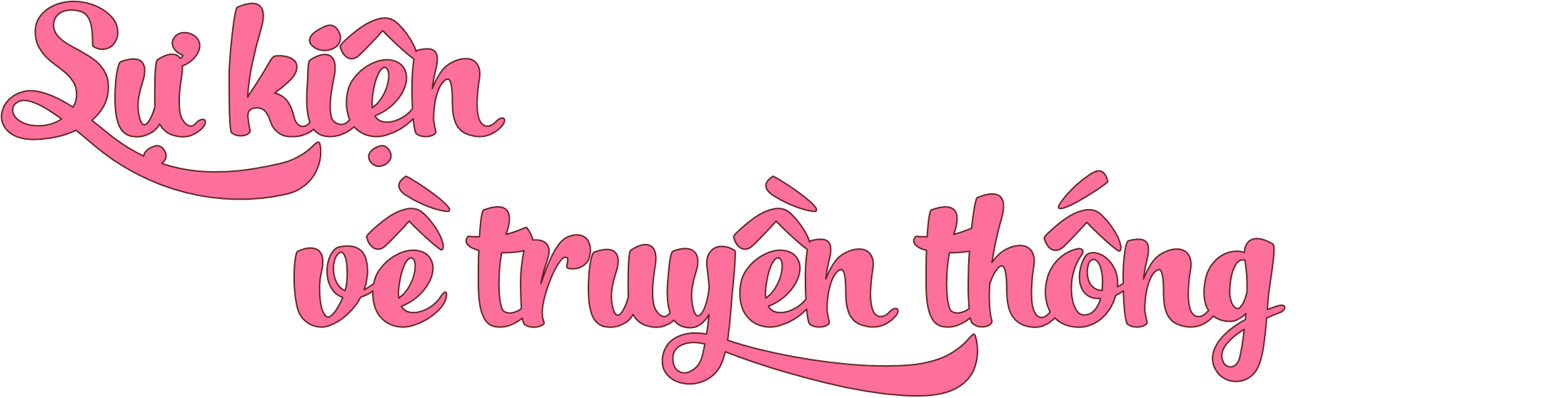 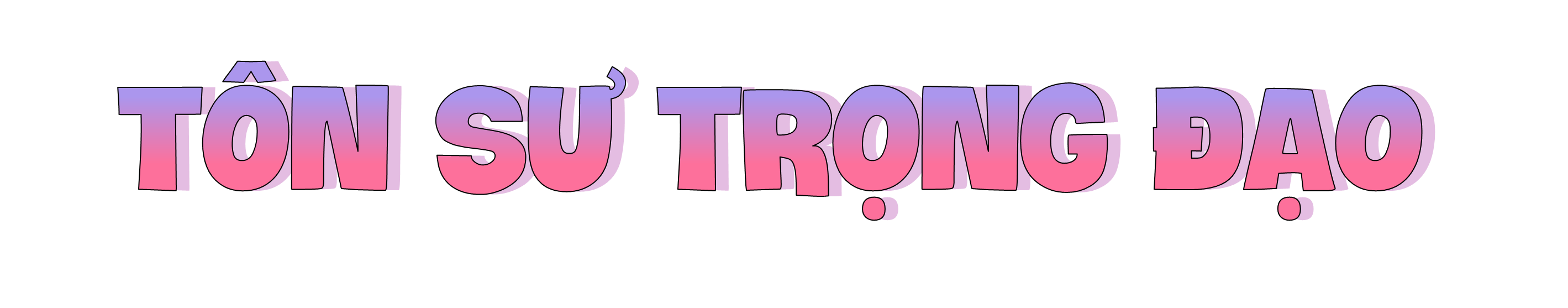 Mời các bạn xem video và nêu cảm nghĩa sau khi nghe bài hát!
[Speaker Notes: https://www.youtube.com/watch?v=sj_UDyfoo-A]
Ai?
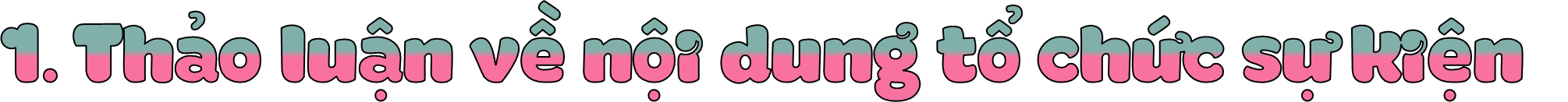 Cái gì?
Vì sao?
Ở đâu?
Bao giờ?
Như thế nào?
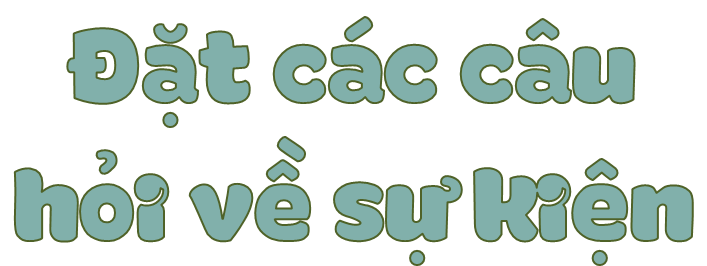 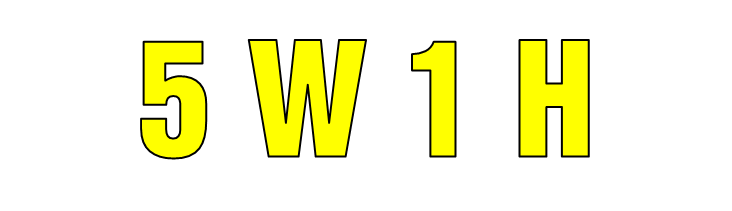 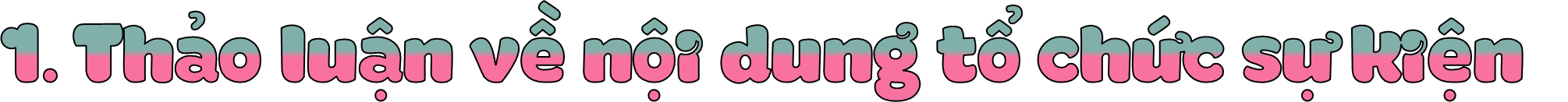 - Nghe thầy cô phổ biến về các hoạt động của sự kiện.
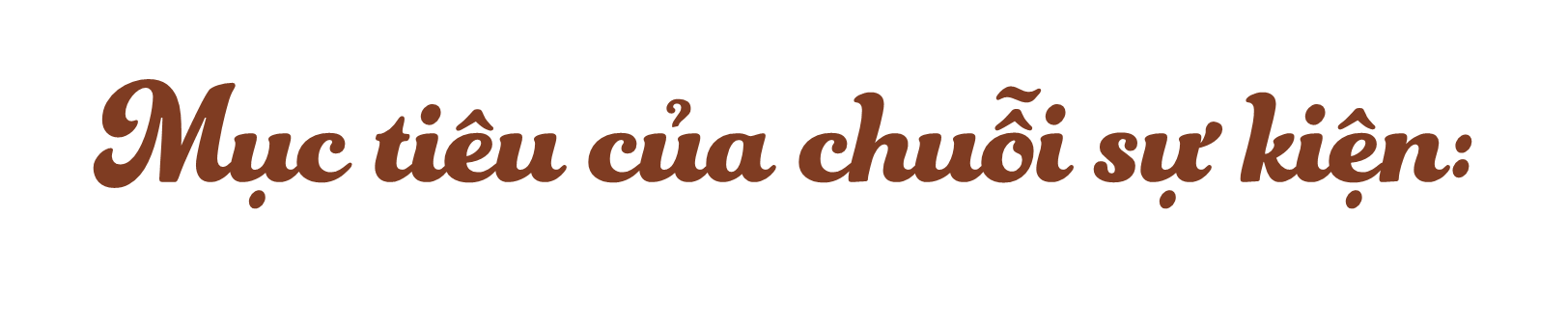 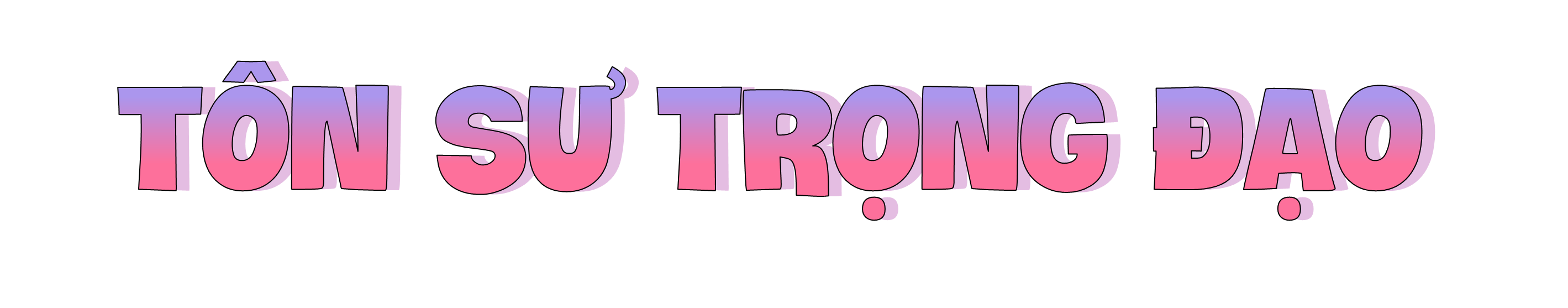 + Bày tỏ lòng biết ơn với các thầy cô, hướng tới kỉ niệm ngày Nhà giáo Việt Nam 20 ‒ 11; 
 + Giáo dục cho HS về truyền thống của nhà trường;
 + Khuyến khích HS khối 5 tham gia tổ chức, chủ động đề xuất các nội dung nhỏ cho chuỗi sự kiện và thực hiện.
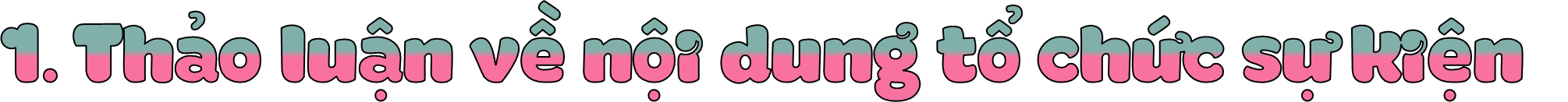 - Đề xuất những hoạt động mà lớp em có thể tham gia tổ chức.
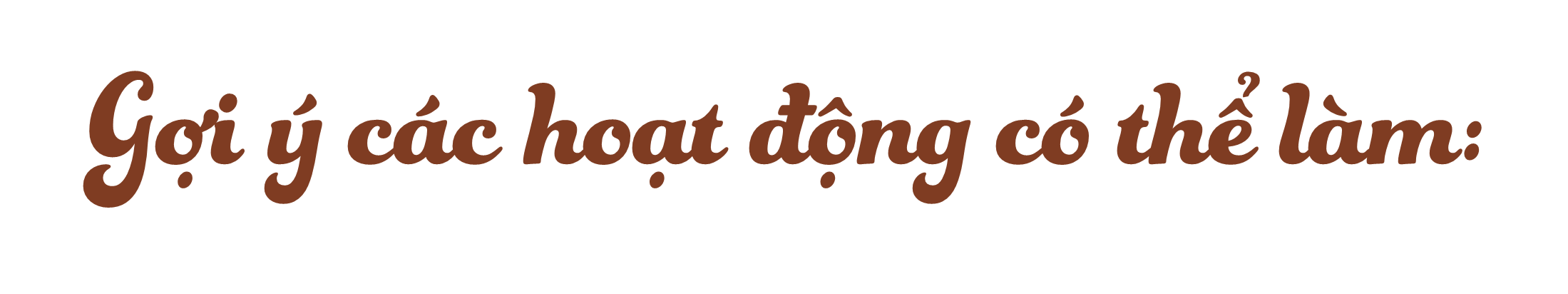 + Tổ chức cho các em HS khối 2, khối 3 tham quan phòng truyền thống;
+ Tổ chức cuộc thi làm báo tường chào mừng ngày Nhà giáo Việt Nam 20‒11;
+ Tổ chức thực hiện một số tiết mục Phát thanh chào mừng ngày Nhà giáo Việt Nam 20‒11;
+ Tổ chức cuộc thi viết, vẽ về người thầy mình yêu mến; 
+ Tổ chức cuộc thi đọc thơ, kể chuyện về chủ đề thầy, cô giáo;…
+ Tổ chức thực hiện các sản phẩm tri ân thầy, cô giáo;…
+ …
- Lựa chọn một hoạt động phù hợp để tổ chức sự kiện.
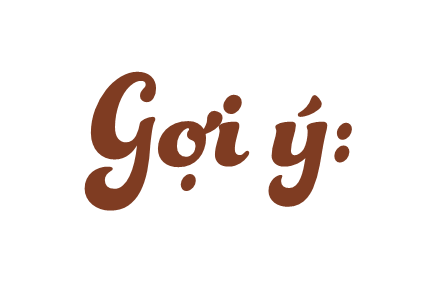 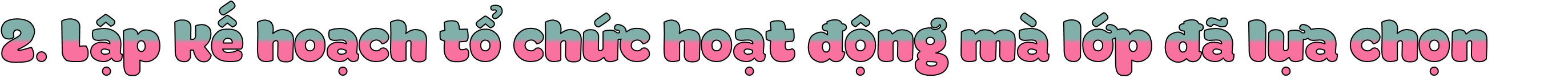 - Thảo luận về những việc cần làm khi tổ chức hoạt động.
- Lựa chọn những tập thể lớp có thể hợp tác.
- Lập kế hoạch tổ chức hoạt động mà lớp đã lựa chọn; phân công nhiệm vụ cho từng nhóm, từng thành viên trong lớp và thống nhất thời gian hoàn thành nhiệm vụ.
- Trình bày kế hoạch.
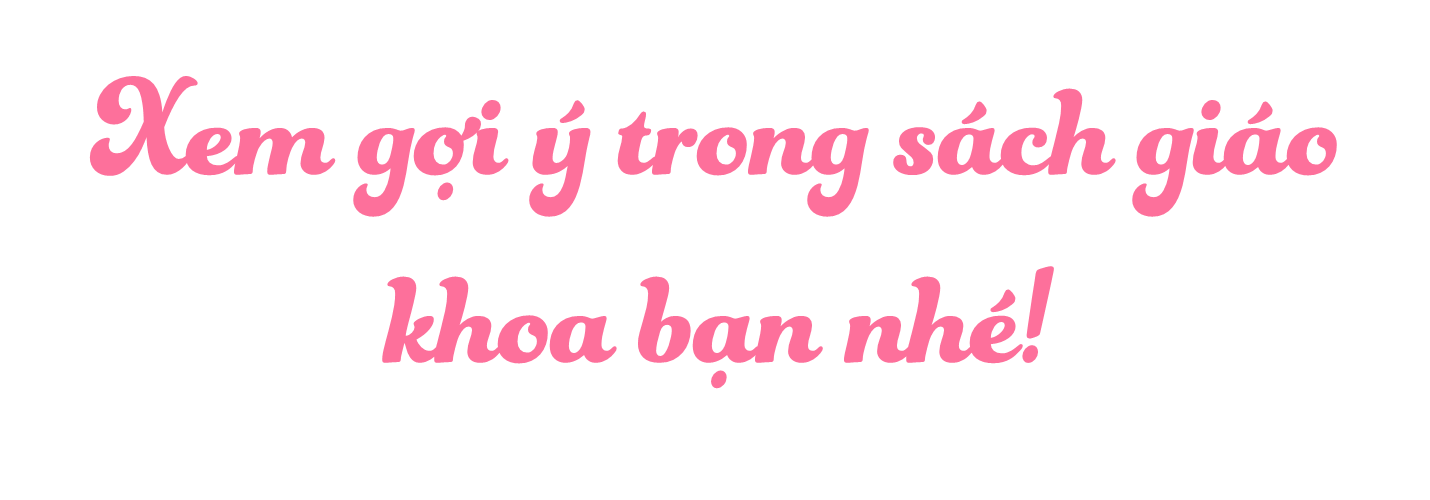 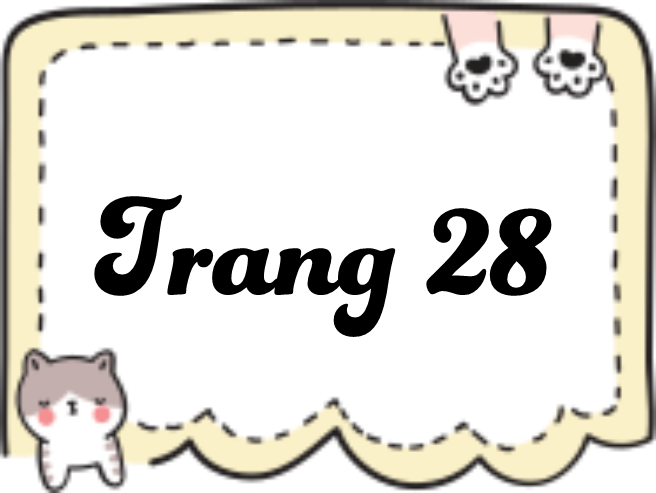 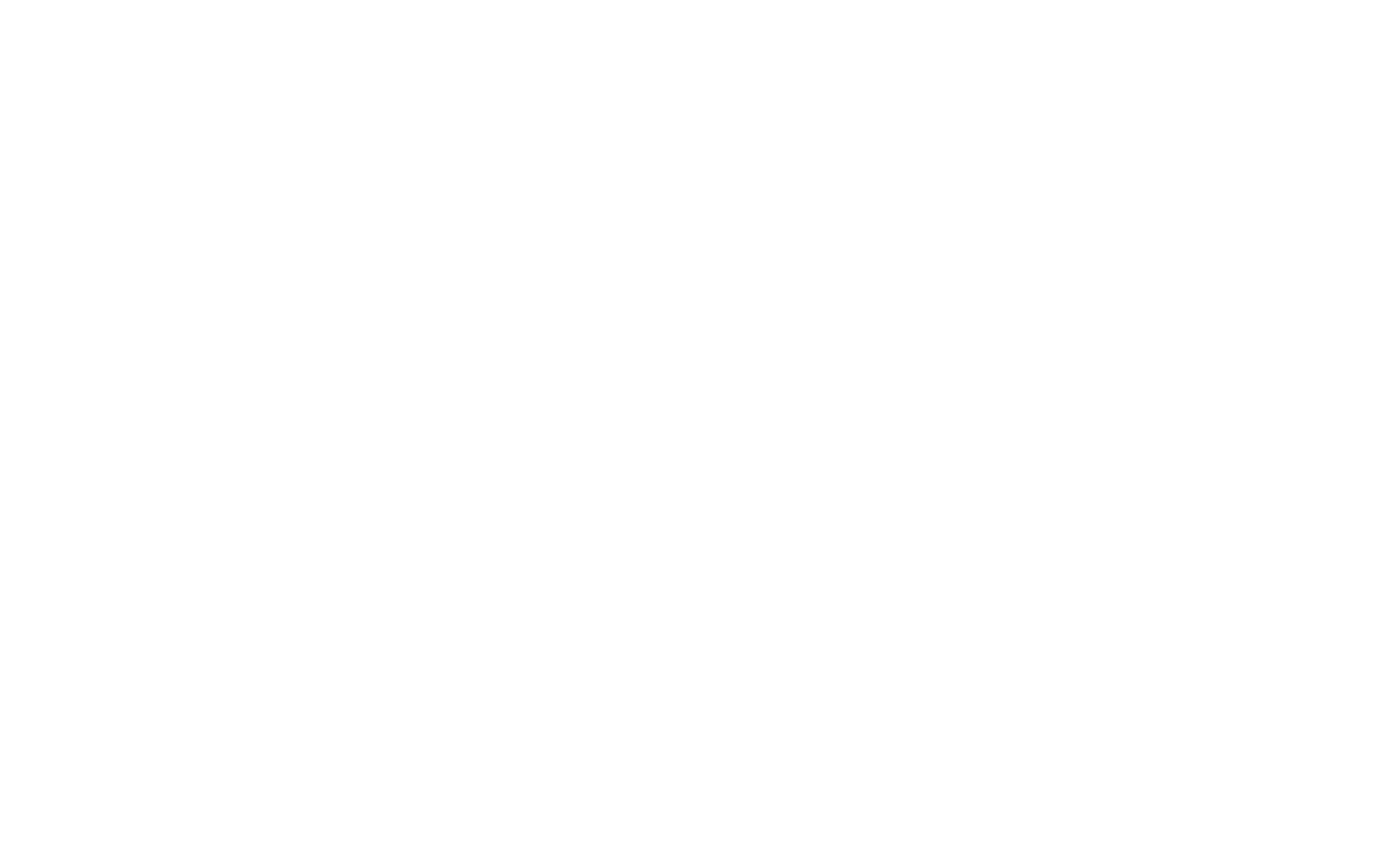 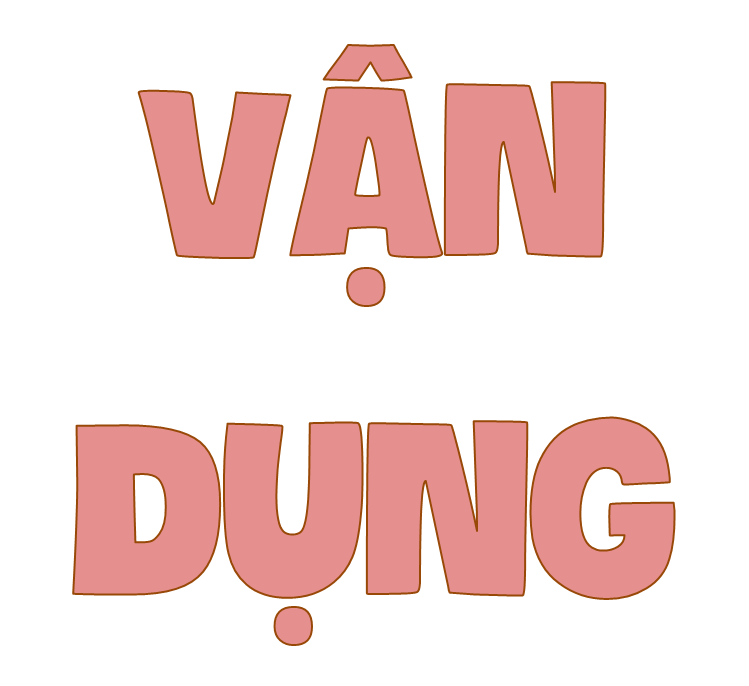 Bắt đầu thực hiện kế hoạch tổ chức hoạt động
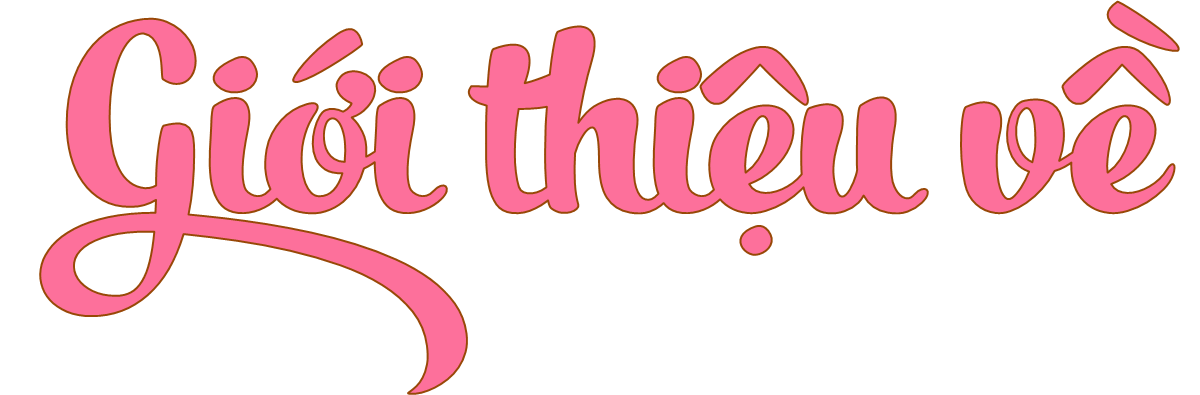 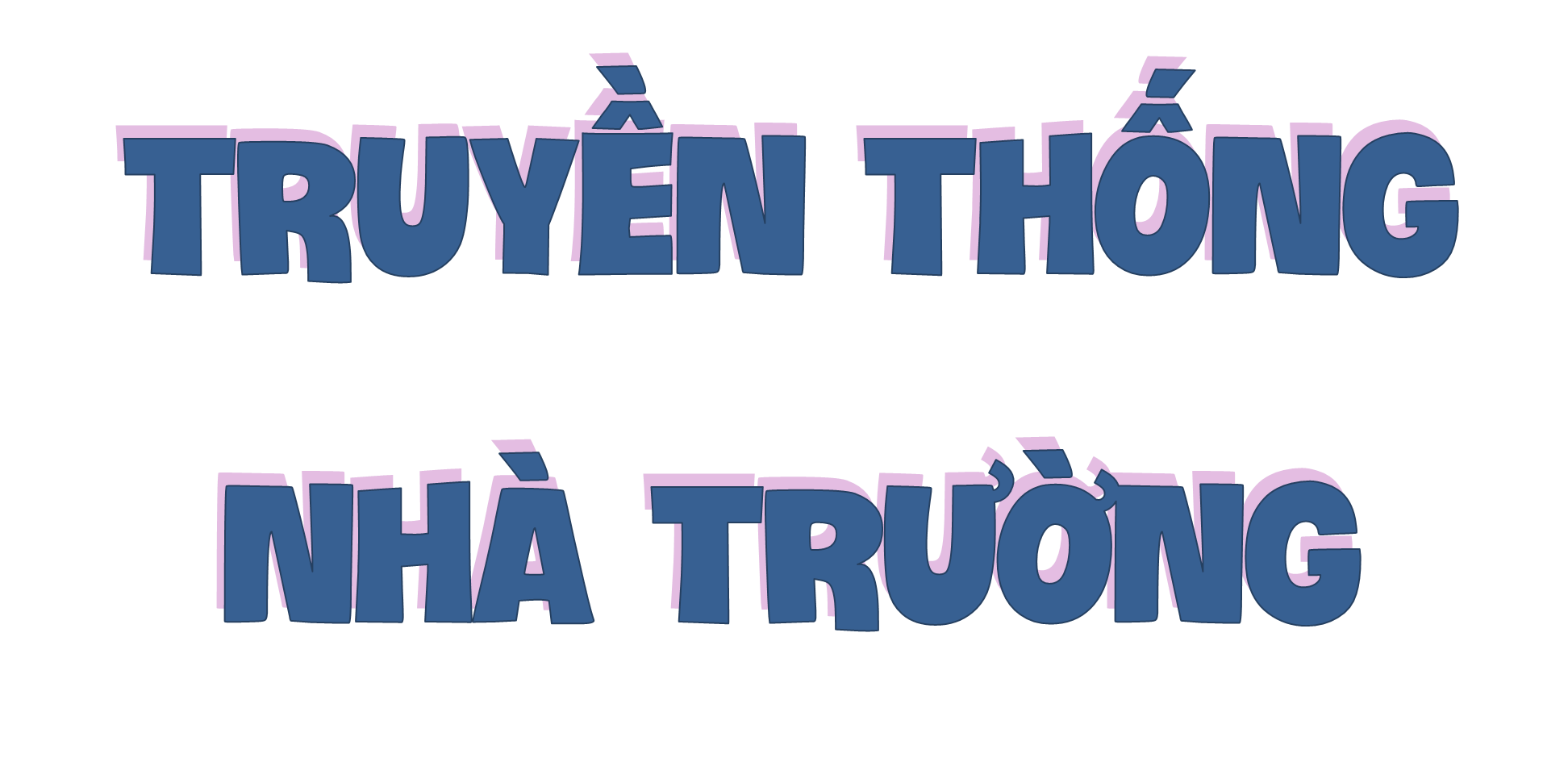 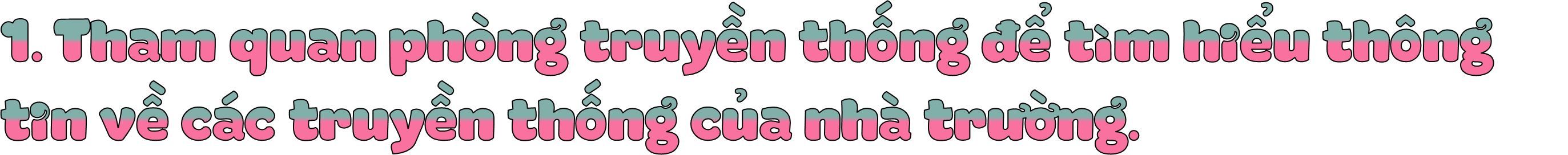 - Tham quan phòng truyền thống để tìm hiểu về truyền thống nhà trường.
- Ghi chép thông tin để chuẩn bị nội dung cho bài giới thiệu về các truyền thống của nhà trường.
‒ Các thầy cô hiệu trưởng nhà trường qua các thời kì.
‒ Truyền thống HS giỏi của nhà trường; các nhân vật tiêu biểu của trường (GV và HS).
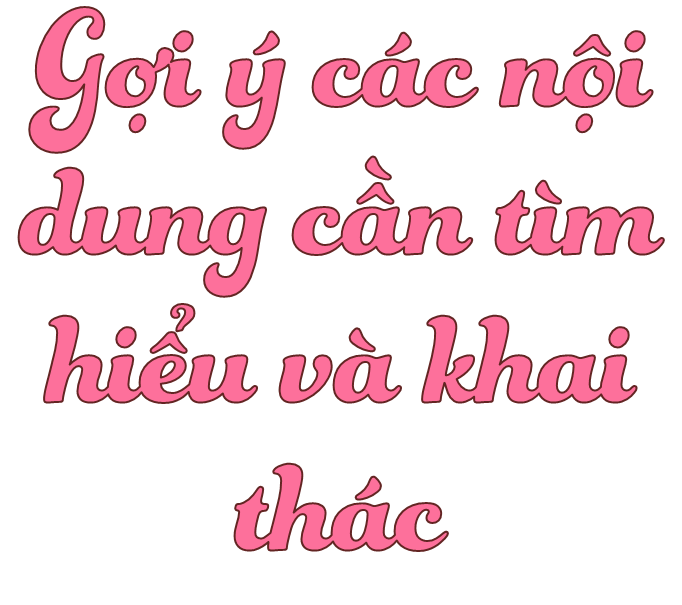 ‒ Kỉ niệm những lần nhà trường được nhận huân, huy chương hoặc lãnh đạo Đảng, Nhà nước, địa phương về thăm trường.
‒ Truyền thống công tác thiện nguyện “Lá lành đùm lá rách” của trường.
‒ Các thành tích trong các cuộc thi về Toán, Tiếng Việt,Tiếng Anh,... hoặc văn hoá, văn nghệ, thể thao,…
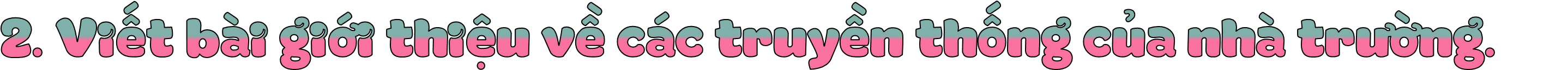 - Thảo luận để viết bài giới thiệu:
+ Kể tên các truyền thống của nhà trường;
+ Mô tả ngắn gọn về truyền thống của nhà trường;
+ Nêu cảm nghĩ của em
- Viết bài giới thiệu dựa trên thông tin đã có.
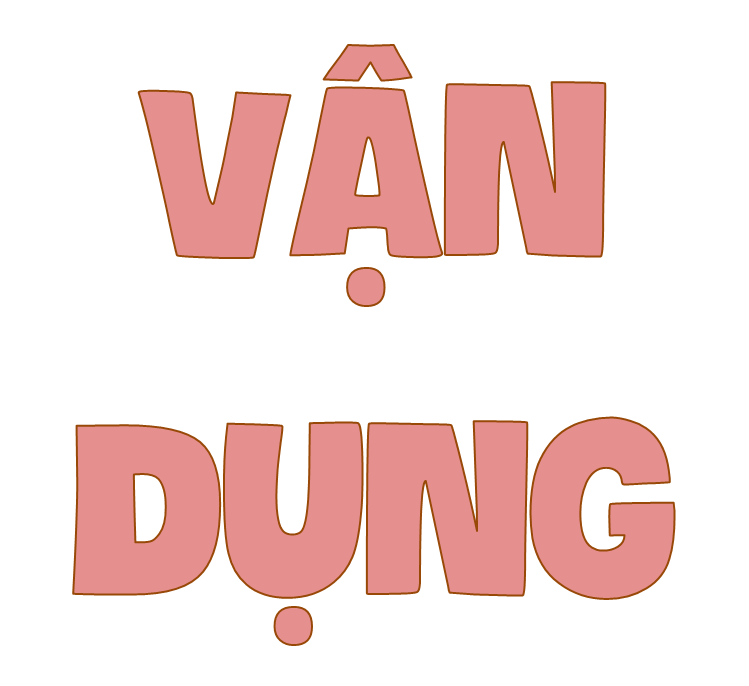 Hoàn thiện bài giới thiệu về các truyền thống của nhà trường.
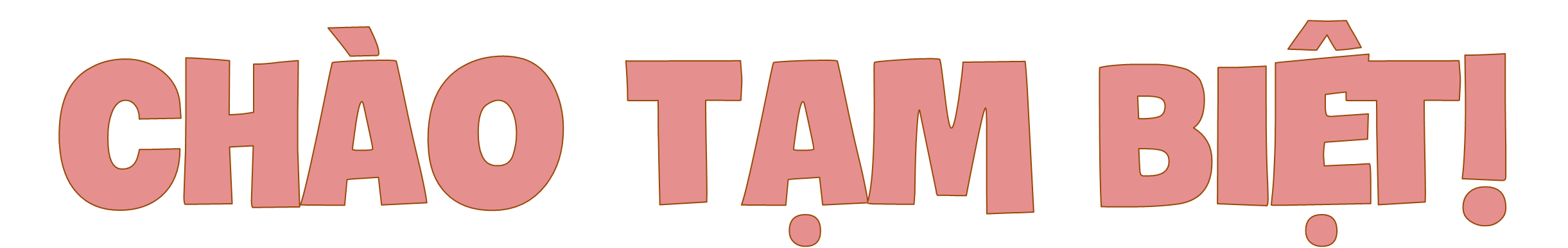 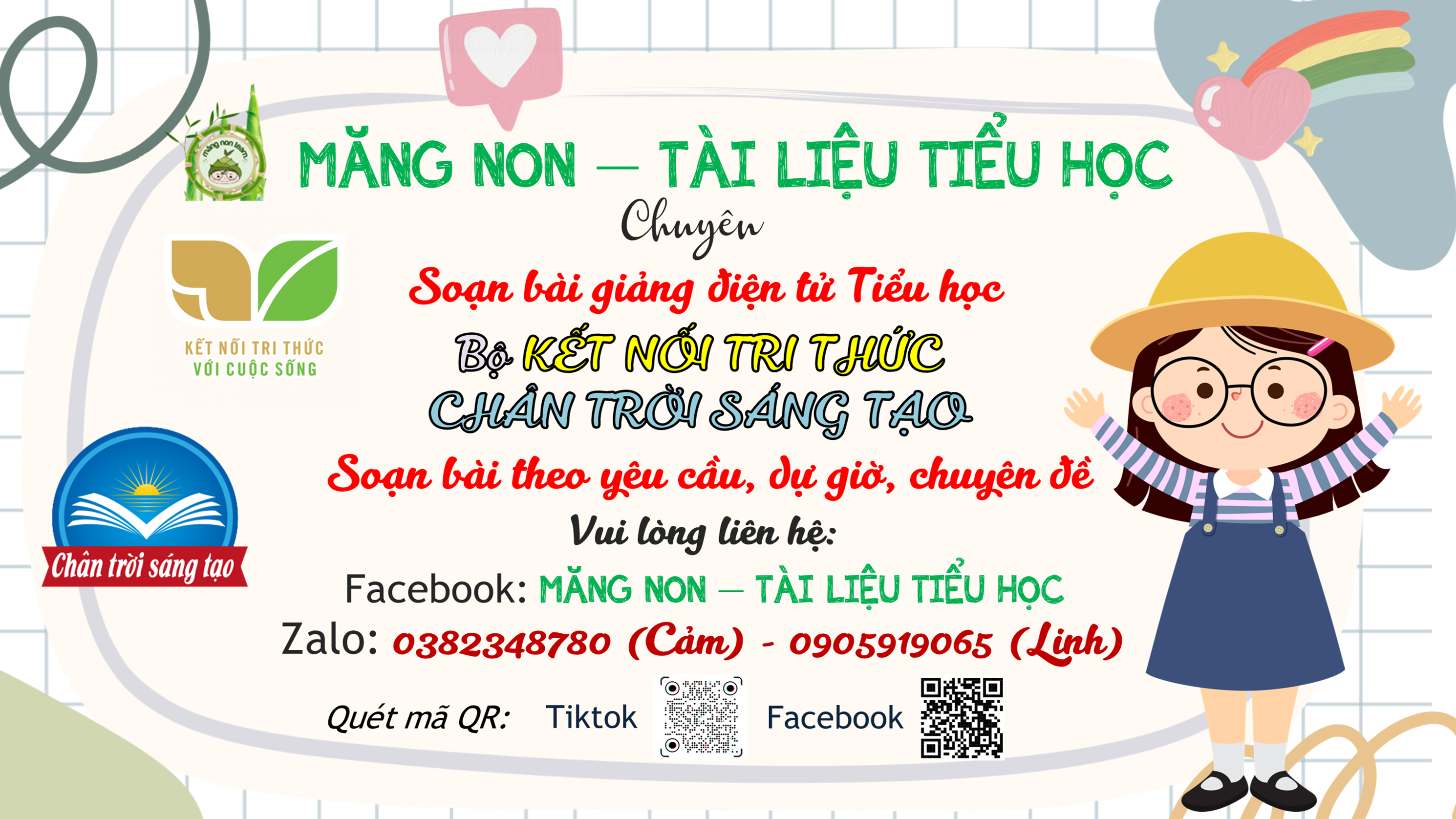